3. Sharing concerns
4. Supporting pupils
1. Types of SEND
2. Identifying needs
5. Reviewing progress
Ormiston Meadows Academy
SEN Information Report
Reviewed September 2023
14. Helpful links
6. Evaluating provision
7. Role of Governors
13. SEND policy
12. Local Offer
10. Transition
9. Supporting Health and Wellbeing
8. Accessing the curriculum
11. Involving parents and children
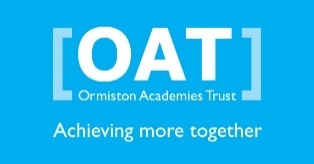 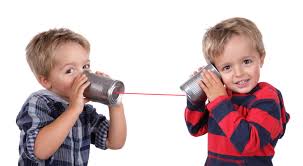 1.Types of SEND:
Communication and Interaction	
Autism Spectrum Conditions (inc. Asperger’s 
Syndrome)
Speech and Language Difficulties

Cognition and Learning
Specific Learning Difficulties e.g. dyslexia
Downs Syndrome 
Moderate Learning Difficulties
Social, Emotional  and Mental Difficulties
ADHD
Attachment disorder
Mental health conditions
Self harm
Sensory and/or physical needs
Vision/ hearing impairment
Motor skill difficulties
Physical disabilities
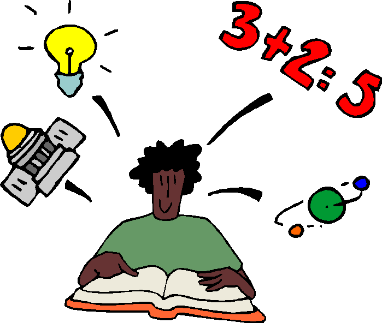 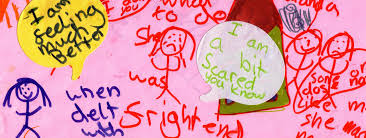 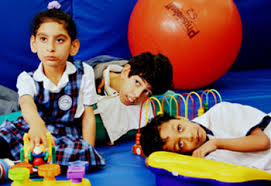 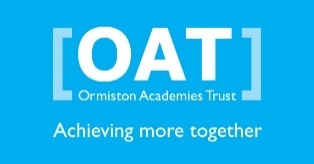 The table below shows the number of children identified as having SEND within our school. This data was correct at the time of reporting (19th September 2023).
Ormiston Meadows Academy is also a Specialist Mainstream Resource Hub for children with physical disabilities. We have 6 specialist places and provide support to other schools working with children with physical disabilities.
https://ormistonmeadows.co.uk/key-info/send/hub-for-physical-disabilities
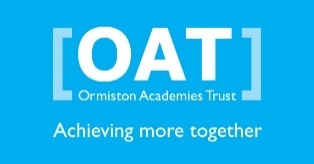 2. Identifying needs.

We do this by:

Listening to parental concerns
Listening to the child
Identification by teacher and inclusion team – for example through assessments, observations, discussions
Liaison with other educational professionals
Liaison with external agencies
School transfer information and transition meetings
Monitoring and assessment information
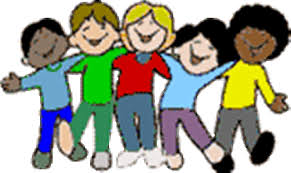 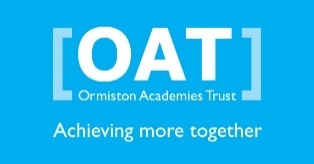 We follow a process to identify and address need called the Graduated Approach (you may also hear it referred to as Assess, Plan, Do, Review or APDR).
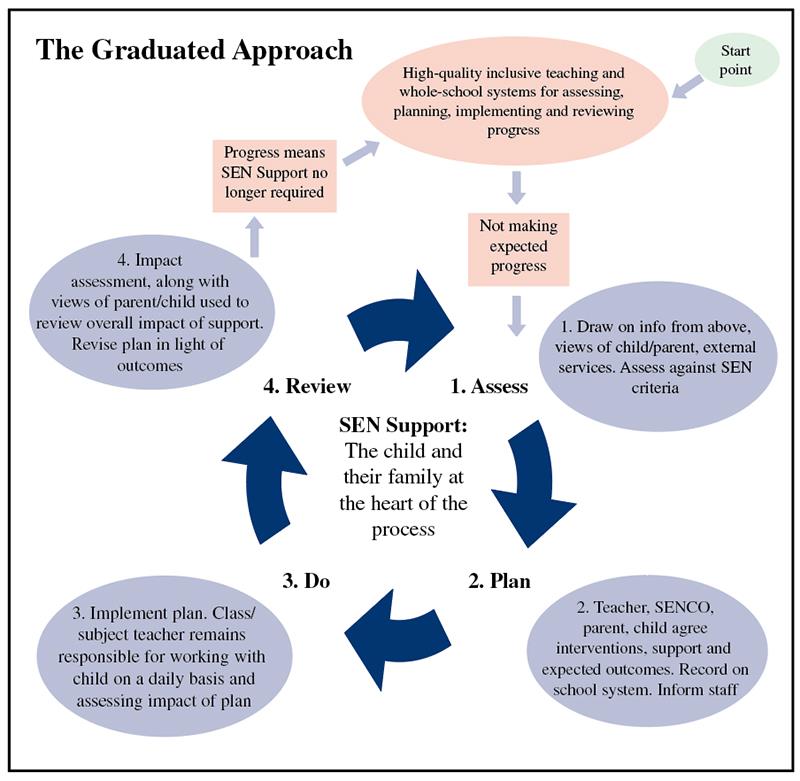 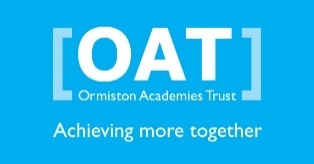 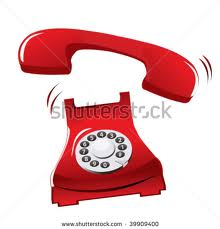 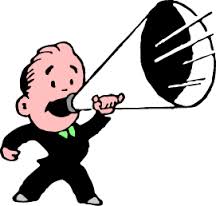 3. If you have a concern...
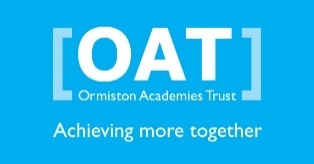 SENDCo – Mrs Lizzie Oates 
Tel 01733 231008
elizabeth.oates@ormistonmeadows.co.uk


I can : 
Offer advice about how to identify if your child has any special  educational needs.
Suggest ways to support your child at home
Make referrals to outside agencies
Lead multi-agency meetings to make sure your child’s needs are met in school
Provide advice on any family needs and suggest who can help
Should you wish to speak or meet with me then please ring the school office or speak with a member of our office staff to make an appointment.
Please note:
From November 2023 until July 2024 I will be on maternity leave. Mrs Elger will be acting SENCo during my absence. Her email is laura.elger@ormistonmeadows.co.uk
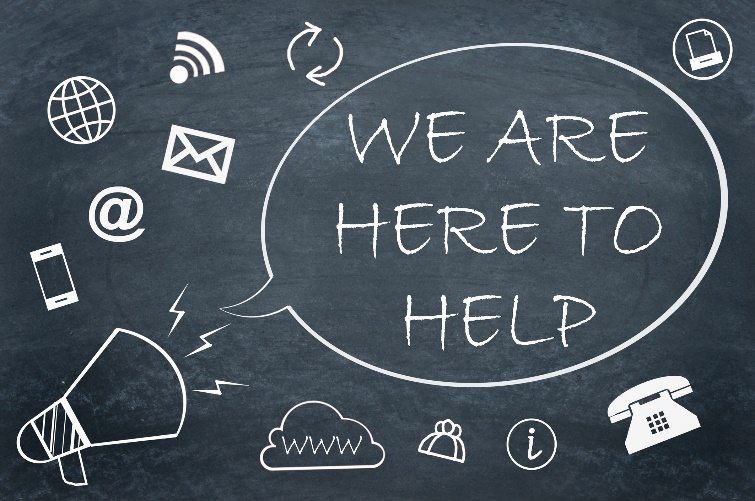 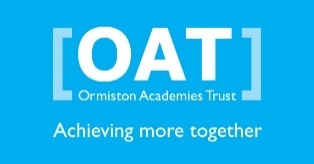 4. Supporting pupils
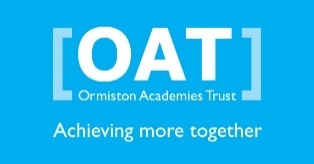 Internal Specialist Support
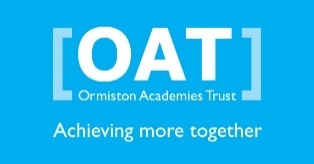 External Specialist Support
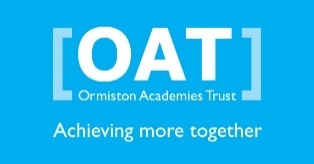 External Specialist Support
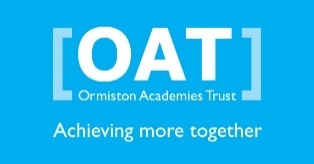 5. Reviewing progress
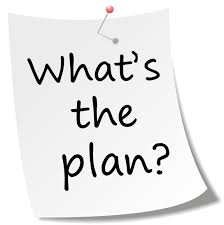 We will ensure that there are regular chances to assess and review children’s progress and we will use the following means :
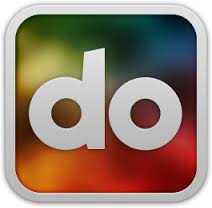 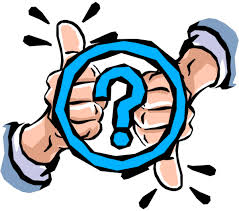 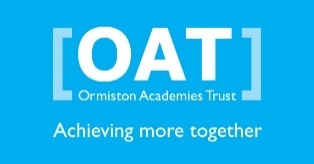 6. Evaluating
Provision
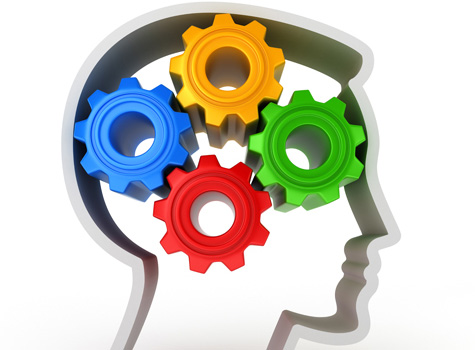 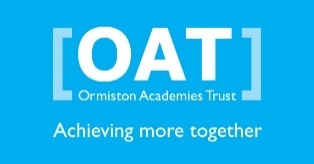 7. Role of Governors

Roles and responsibilities of governors are:
Understanding how the school identifies children with SEND and what happens next 
Understanding how the school allocates and spends SEND funding and who is responsible for this
Support the review process of the school’s SEND policy and ensure that the SEND provision reflects the changing needs of the school, its circumstances and the law
We have a governor with responsibility for SEND who visits the school regularly throughout the year 


https://ormistonmeadows.co.uk/our-academy/governance
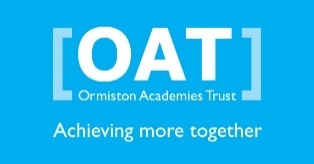 8. Accessing the Curriculum

We will provide the following to support children in their learning:
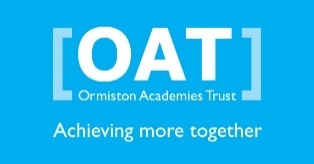 Accessing Enrichment Opportunities.
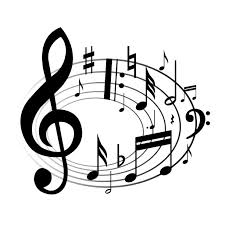 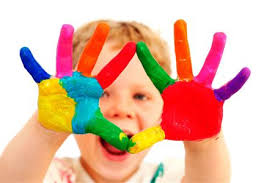 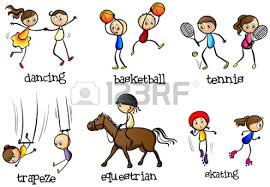 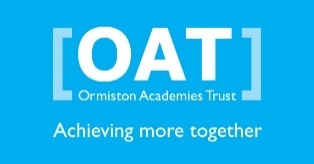 9. Supporting Health and Wellbeing
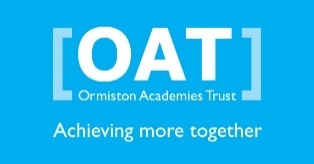 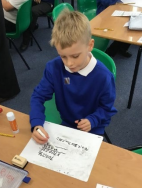 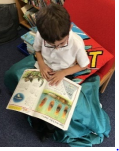 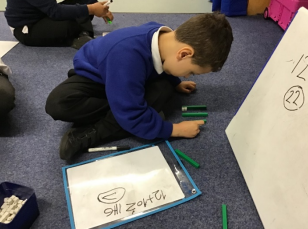 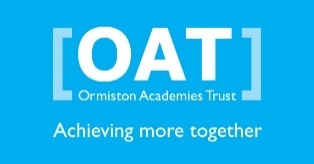 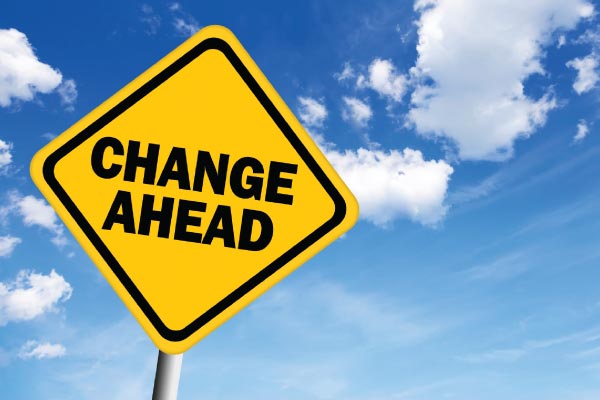 10. Transition
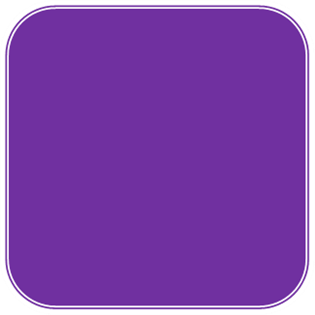 In year: staff liaise with the previous school to share information and attend transfer meetings where necessary
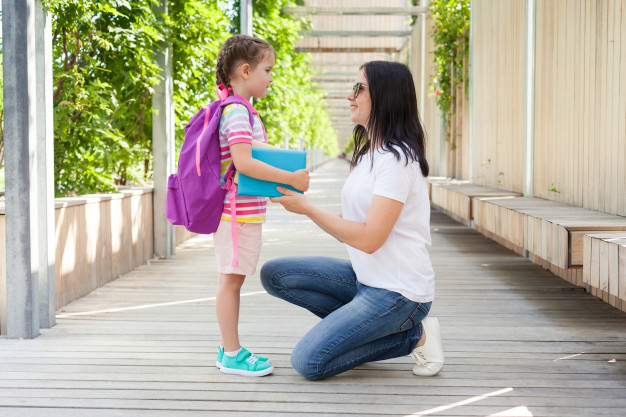 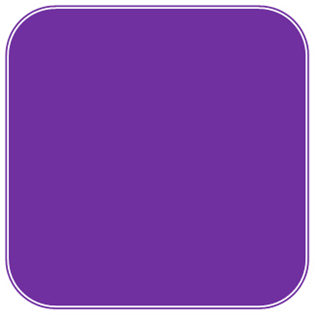 In year: there are opportunities for parents and children to meet with members of the Inclusion Team and/or class teacher before starting
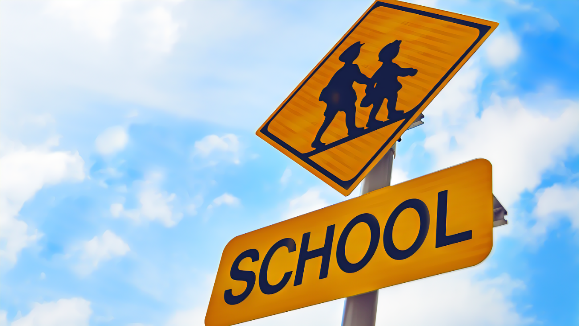 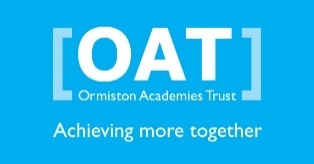 11. Involving parents and children 

We will ensure that we discuss any additional needs your child may have will all the right people.  This will include you, as the parents, and the children themselves.
Open door policy
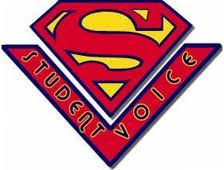 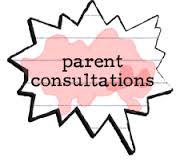 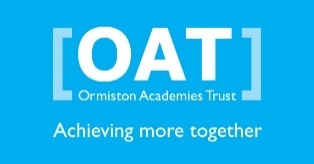 Complaints Procedure
If you have concerns about the school's SEND provision, please follow the complaints procedure as outlined in the complaints policy: Complaints.pdf (ormistonmeadows.co.uk) 

This is a three-part process:
Informal
In the first instance, raise your concerns with your child's teacher. If they cannot resolve the issue by themselves, they will pass it on to the appropriate member of staff such as the SENDCO or Principal. It may be necessary to fill in a complaint form to aid in our understanding of your concerns. 
Formal
At this stage, complaints must be made in writing and this can be done by either filling in a complaint form or using the 'Contact Us' function on the school's website. The complaint will be investigated by the Principal, or where the complaint concerns the Principal it will be investigated by a Regional Director for the trust. 
Complaints panel
At this stage, the complainant can request a complaint panel hearing. They should contact OAT's Complaints Co-ordinator within three academy weeks of the date of the stage two complaint outcome letter if they want a complaint panel to be convened. This will be face to face unless reasonable adjustments are required.
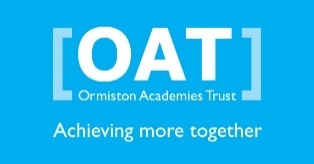 Parental Comments
Parents of children with SEND have made the following comments about strengths of our current provision:
"Having sensory circuits in the morning" 
"Sensory management" 
"I love how the children are welcomed and made part of the class as a family"
"He loves his teacher and she is so understanding of his needs" 

What future provision parents would like to see at Ormiston Meadows Academy:
"I would like to understand more about her level of learning so we could support more at home" 
"More communication always welcome" 
"Knowing more about strategies that work at school so we can use them at home too"
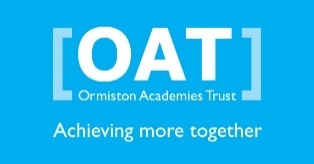 Children’s Comments
Children with SEND have made the following comments about our provision:
"I love the Acorn Room" 
"My teacher helps me learn" 
"I have my own timetable so I know what to do" 
"If I do my learning, I get my reward time" 
"S0metimes the teacher will write on a whiteboard and then I can copy it right"
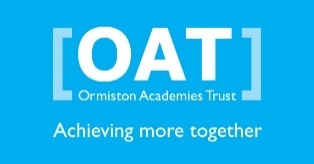 12. Local Authority SEN offer.
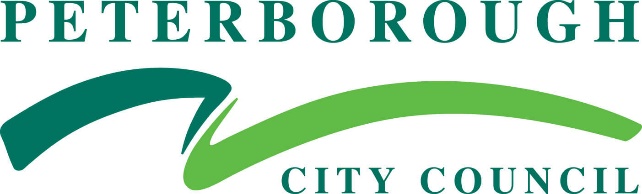 The Local Authority’s Local Offer is can be found at
https://fis.peterborough.gov.uk/kb5/peterborough/directory/localoffer.page?familychannel=8
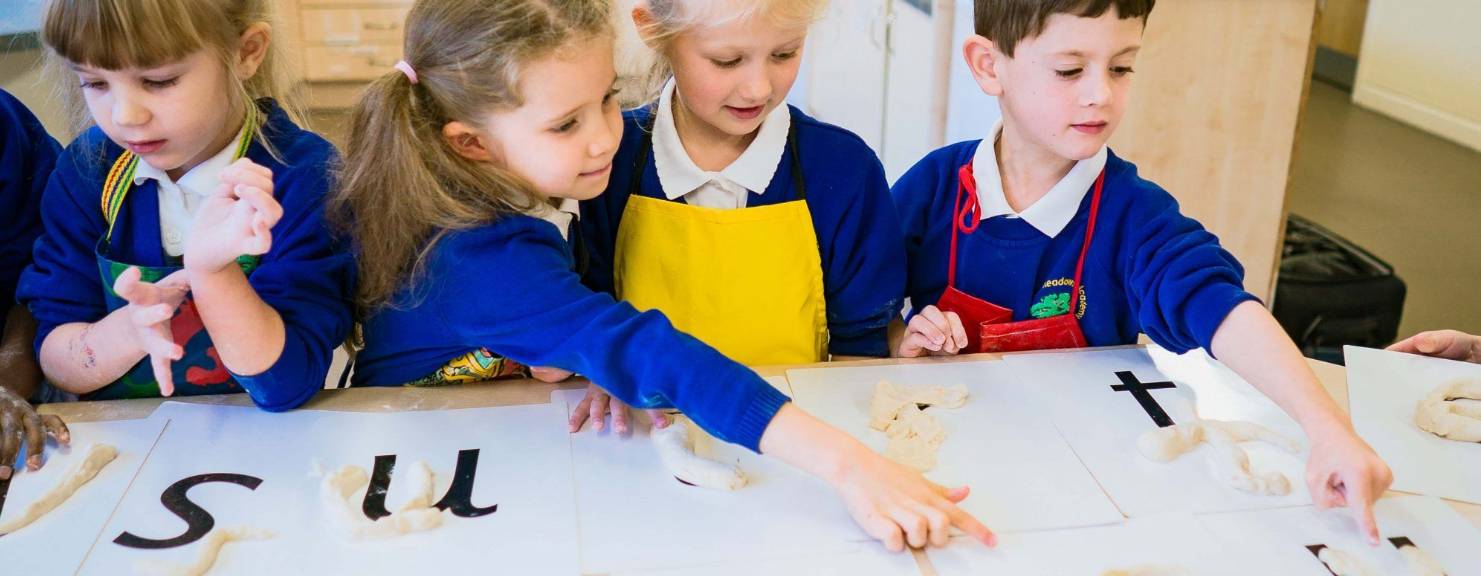 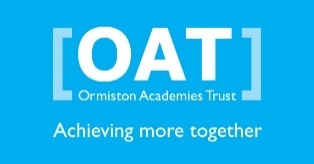 13. The academy SEND policy:


Ormiston Meadows Academy
SEND policy follows
the guidelines provided by
The Department for Education 
in their document:

Special Educational Needs; Code of Practice 0 to 25 years. https://www.gov.uk/government/uploads/system/uploads/attachment_data/file/398815/SEND_Code_of_Practice_January_2015.pdf 

Our SEND policy can be viewed under the SEND area of our website.
https://ormistonmeadows.co.uk/key-info/send
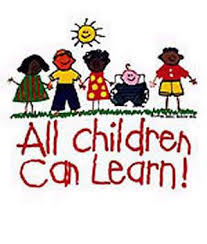 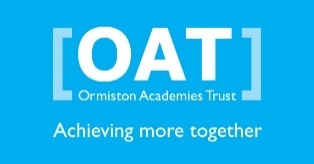